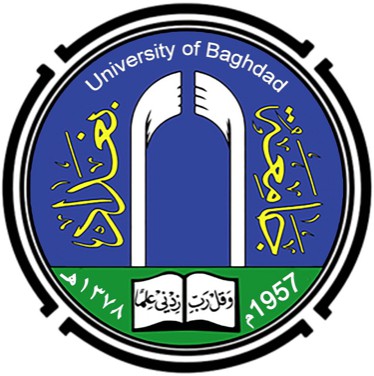 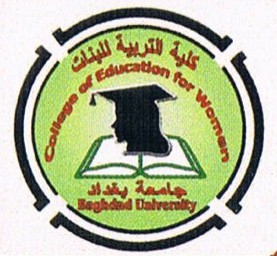 Interdisciplinary Innovation in Linguistic Studies

Critical Stylistics vs. Critical Discourse Analysis Harir Aamer Ahmed
Department of English College of Education for Women,
University of Baghdad , Baghdad, Iraq
Critical Discourse Analysis
Background to Critical Discourse Analysis
A major fact about CDA is its interdisciplinarity that forms its basis in a variety of disciplines, including: cognitive science, anthropology, philosophy, rhetoric, applied linguistics and sociolinguistics (Wodak and Meyer, 2001).
د
CDA is found in 'critical' developments in psychology, sociolinguistics, and social sciences as it is viewed to be a 'reaction' towards the social or uncritical models of the 1960s and 1970s (Van Dijk, 2015).
Chouliaraki and Fairclough (1999) add that CDA brings about a different range of theories whether linguistic or social theories, CDA mediates between social and linguistic in its theories.
·
·
Principles of Critical Discourse Analysis
According to Fairclough and Wodak (1997, as cited in Paltridge, 2012), the primary principles of critical discourse analysis are the following:
Social and political issues are constructed and reflected in discourse;
Power relations are negotiated in discourse;
Discourse both reflects and reproduces social relations ;and
Ideologies are produced and reflected in the use of discourse.
Critical Stylistics
It is the approach to language that is based on stylistics and critical discourse analysis. The founder of this approach is Lesley Jeffries who founds this approach to cover ideologies within texts by setting the appropriate analytical linguistic tools that critical discourse analysis lacks.
Jeffery (2010) comments that CDA does not offer a clear set of comprehensive tools to carry out the linguistic analysis. On the other hand, Critical stylistics offers a fuller analytical set of tools. This represents the strong point of critical stylistics analysis.
To sum up, it is obvious that for most of CDA work that the notion of power and dominance are what dominate texts to reproduce inequalities.  While CDA puts ideology parallel to power, Critical stylistics handles ideology in any without any relation to power. Critical stylistics doesn’t neglect the power found in texts, however it doesn’t confine any ideology to only power relations  hidden in texts.